Lecture 11: Exam No. 1 Review
Topics:
Basic Linux Commands
Pipes
Program Compilation
Atomic Types
Numeric Representations
Numeric Precision
Operators (Numeric, Logical, Bitwise)
Operator Precedence and Order
Basic Loops
Simple File I/O
Resources:
JavaPoint: 50 Linux Commands
LinkedIn: Essential C
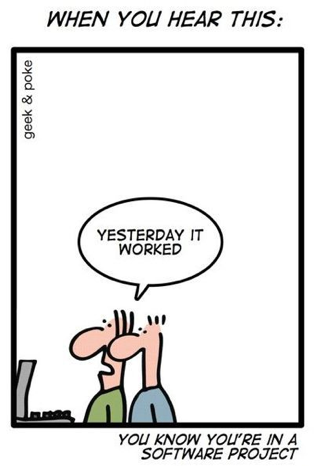 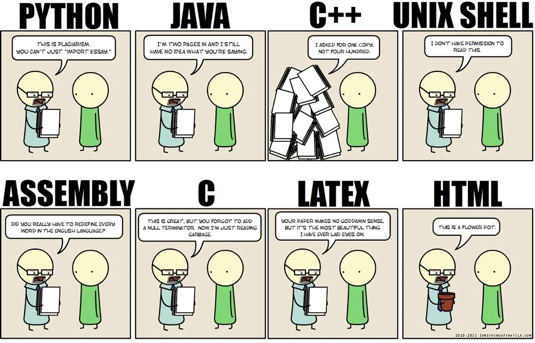 Summary
Course Web Site: copies of all previous exams and quizzes are available from the course web site.
Exam Format: live programming. You will be asked to solve 2-3 programming problems in class. Work should be done directly on the server (ece-000).
Content: lectures 1-11 (basic Linux, C atomic types, loop control, program structure).